Philips D2000 serie
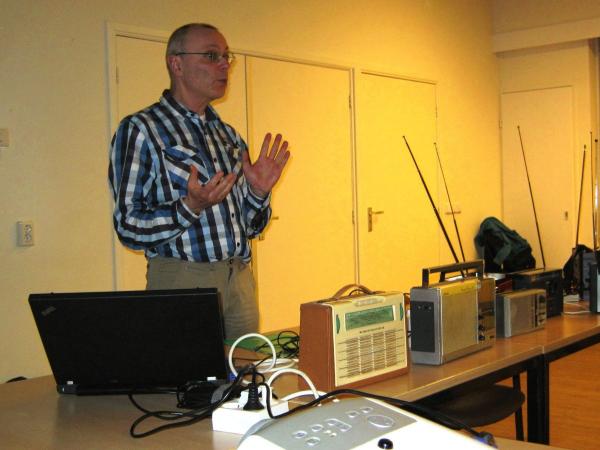 Gerard Tel
RC, 10/04/2018
LCK, 10/06/2020
Wat gaan we doen vanavond?
Van Sharpie naar Limbo: 1957 – 87 
Typenummersystemen
Portables in jaren tachtig
Tropenband
D2243: ontbromming
D2935 en D2999: PLL 
Op naar de 21e eeuw
Kijken en luisteren
1. Historische Philips portables
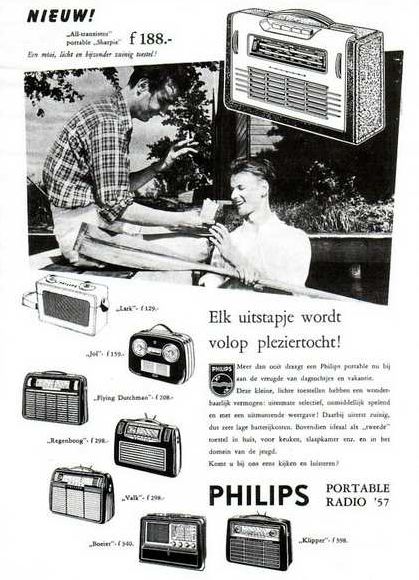 Eerste Philips transistor: Sharpie L3X71T, 1957
Nu is 2019 voorbij (1957+2019)/2 = 1988
Tot 1988: dichter bijSharpie dan bij nu!
2. Typenummers
1956 – 1966: L3X71T
1966 – 1980: 90AL800
1980 – 1990: D2122
1990 – 20??: AE3625
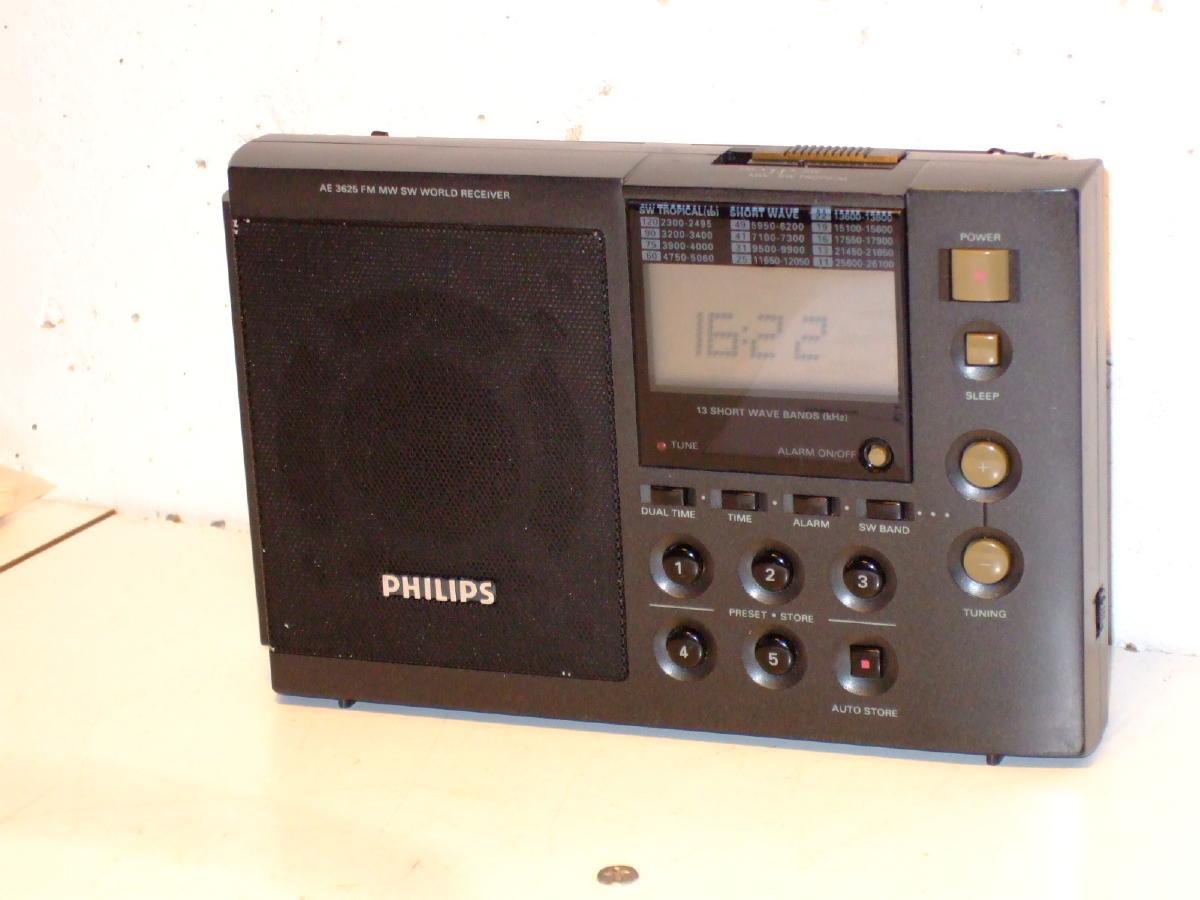 Na-oorlogs en variant
BX594A, B5X94A: positiewissel rond 1956
Letter: Soort B=tafelradio, L=portable
Cijfer: Luxe-klasse
Letter(s): Landcode X=Benelux, F=Frankrijk
Cijfer: Jaar
Cijfer: Volgnummer (5 is export)
Letter(s): Voeding A=wissel, T=transistor, U
Sharpie: L3X71T
Volgnummer 5: Tropenradio
L4X95T, 1959
MKKK
Freq / golflengte
L4X00T, 1960
LMKK
Stationsnamen
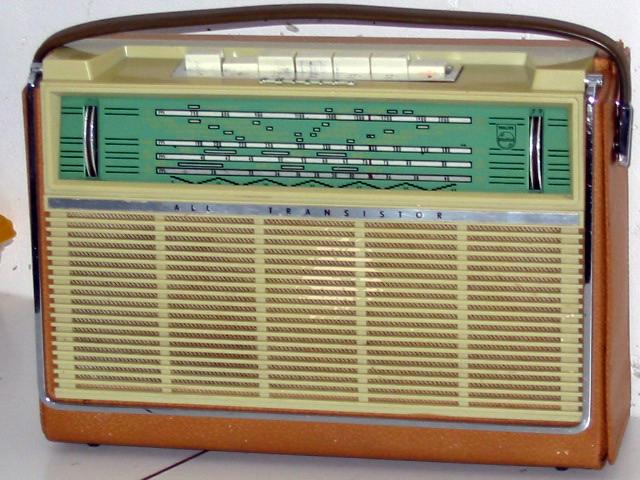 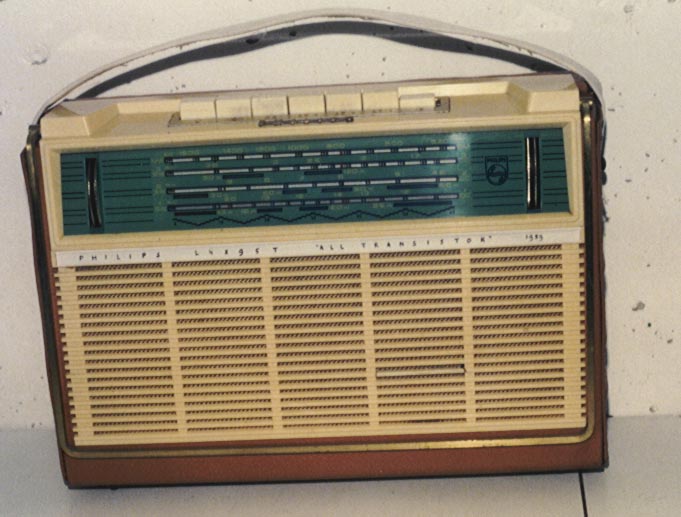 Jaren zestig en zeventig
22RS274 (1967), 50IC361, 90AL800 (1980)
Twee cijfers: Ontwikkelcentrum
Letter: ??
Letter: Soort bv L=portable, F=meubel
Cijfer: Luxe-klasse
Cijfer: Jaar
Cijfer: ??
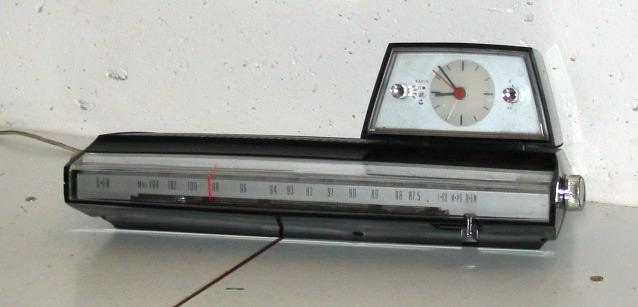 Jaren tachtig: D-nummers
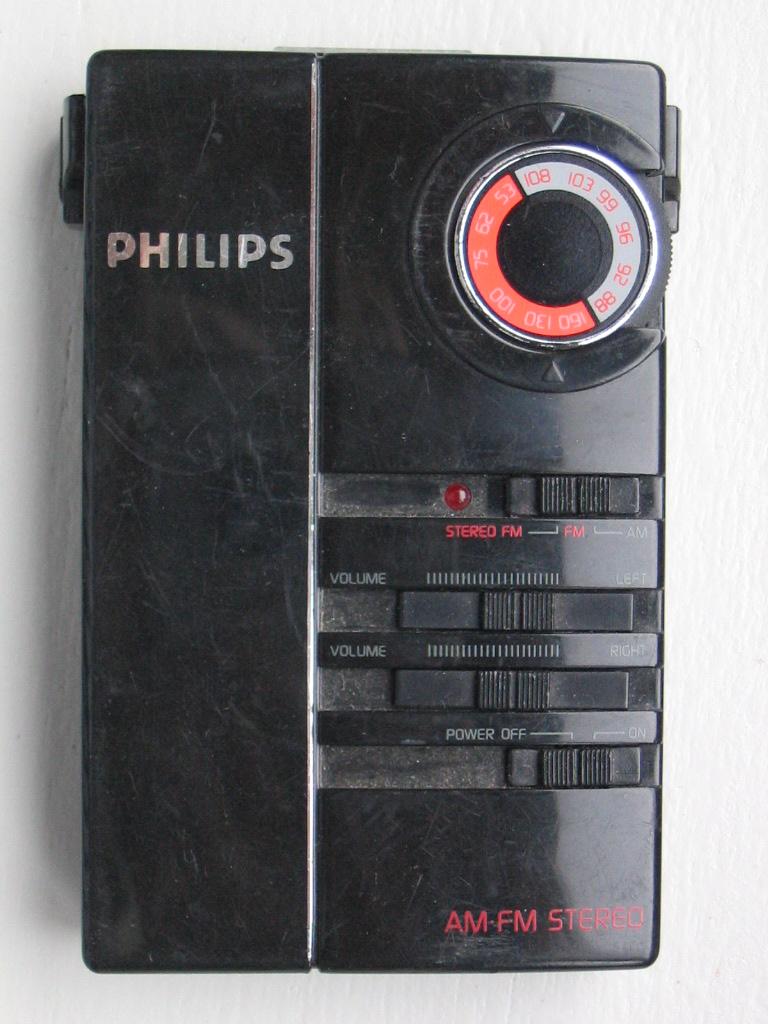 D (ook: F, …)
Cijfer: soort ding
Cijfer: Luxe-klasse
Cijfer: Jaar (ca.)
Cijfer ??

Philips D1720 (1980)
De soorten (NVHR Db)
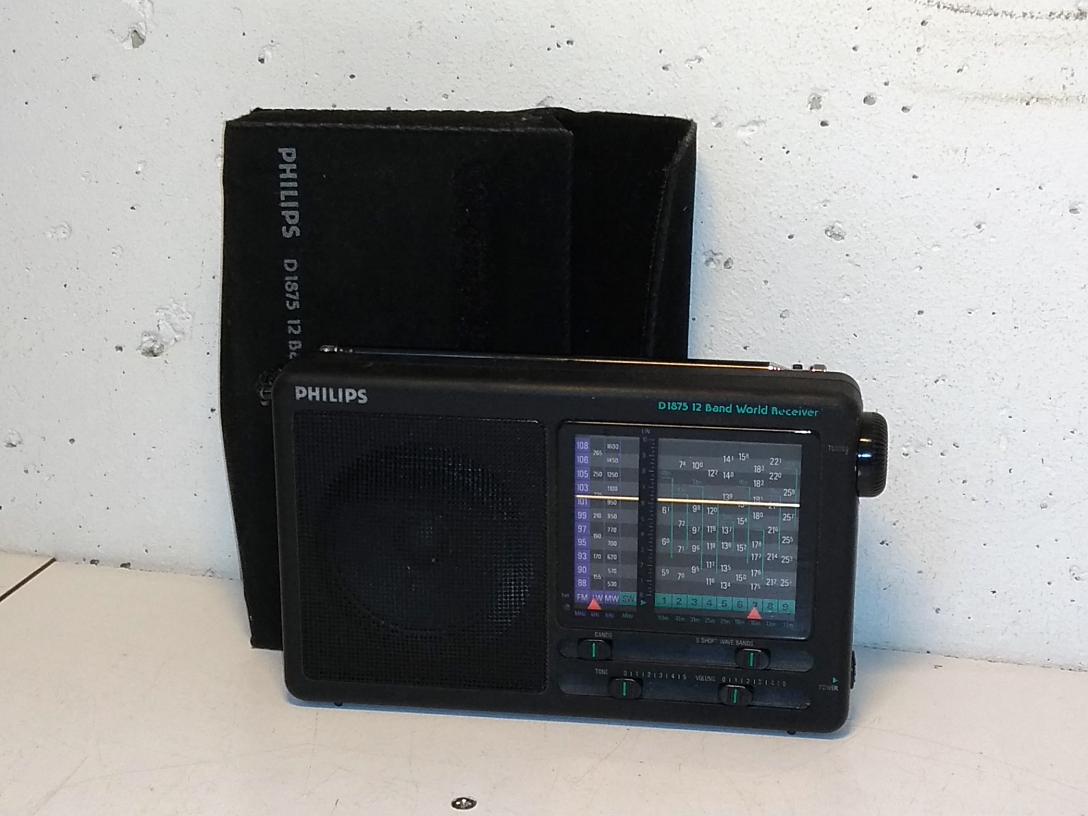 D1: Zakradio
D2: Draagbare radio
D3: Klokradio
D4: Klokradio
D5: Grammofoon
D6: Cassetterecorder
D7: Radiorecorder
Philips D1028 (1982)
LG zakradio
150-255kHz
10,5cm hoog
6 Tr + 2 Di
LS 0,25W
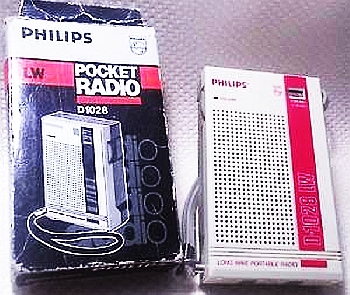 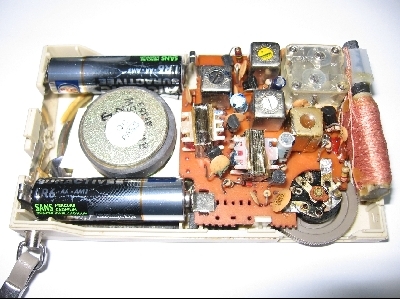 LG: Luxemburg-Effect
Geluid van Luxemburg 234 op Inter 162

162 staat leeg
Tbv klokken
Lx 234: 1500kW
Eur1 183 gestopt!

LG totaal 13 kanalen
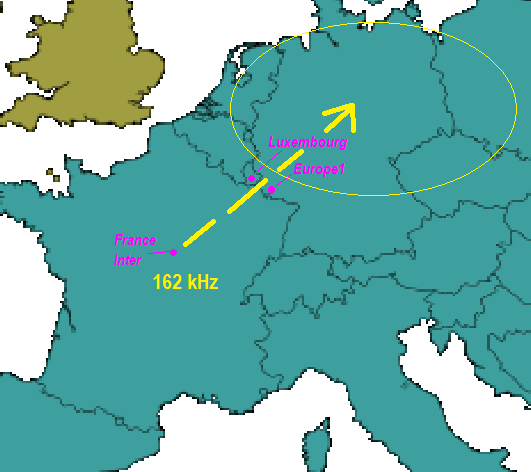 3. Portables jaren 80 herkennen
Vormgeving
Voeding
ICs
Banden
De Radio van Hendrik Groen
90AL590, 1979
14 trans
4 band LMKF
Netvoeding
Spriet weg!

Discrete bouw
Lompe knoppen
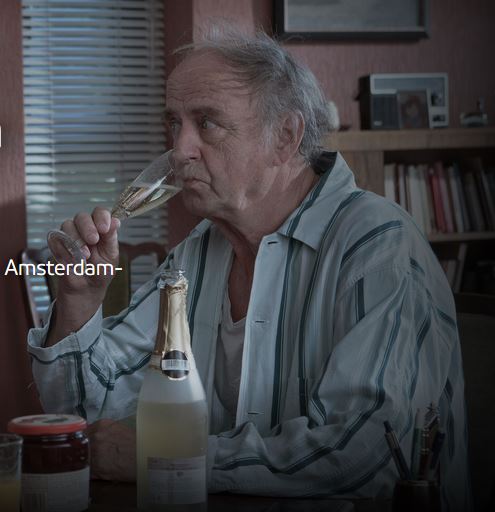 Jaren zeventig afsluiten: 90AL800
1980, 17 transistors, discreet op grote print

Fijnafstemming
Ruitertjes FM
LEDs voor band
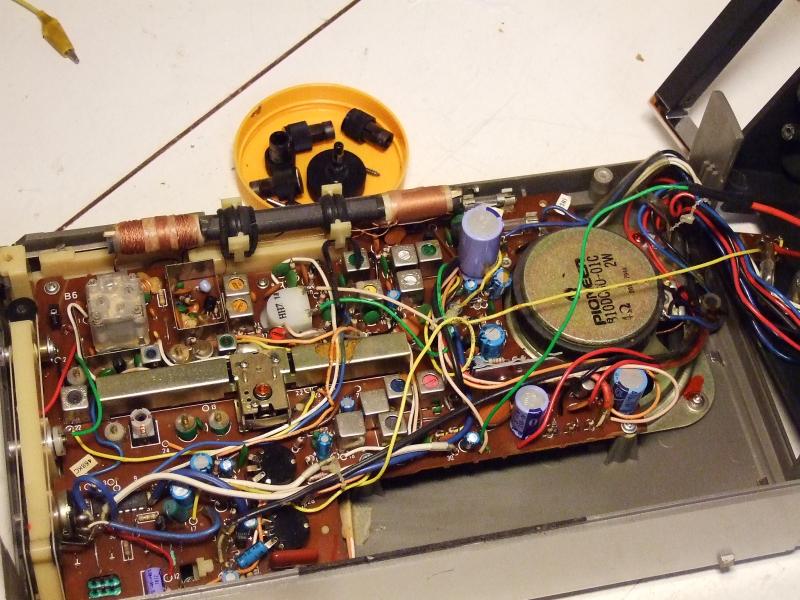 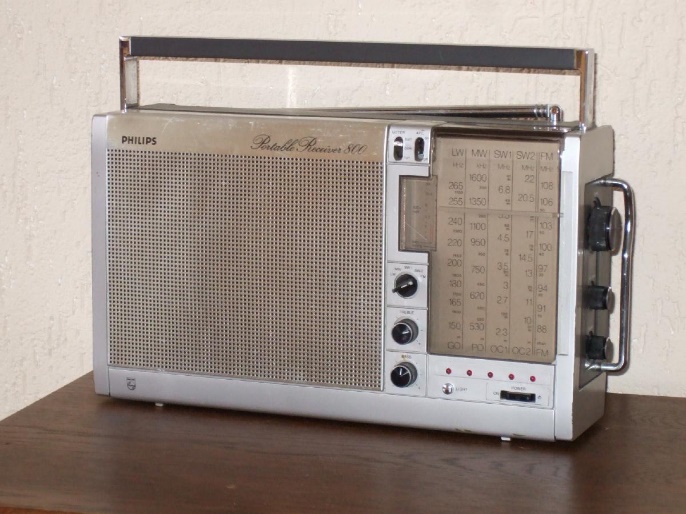 Vormgeving jaren 80
Military look was passe (Hendrik Groen)
Sobere grijze of zwarte kastjes
Kleurrijke strepen of bediening
Functioneel uiterlijk
Metallic plastic, beetje sleets
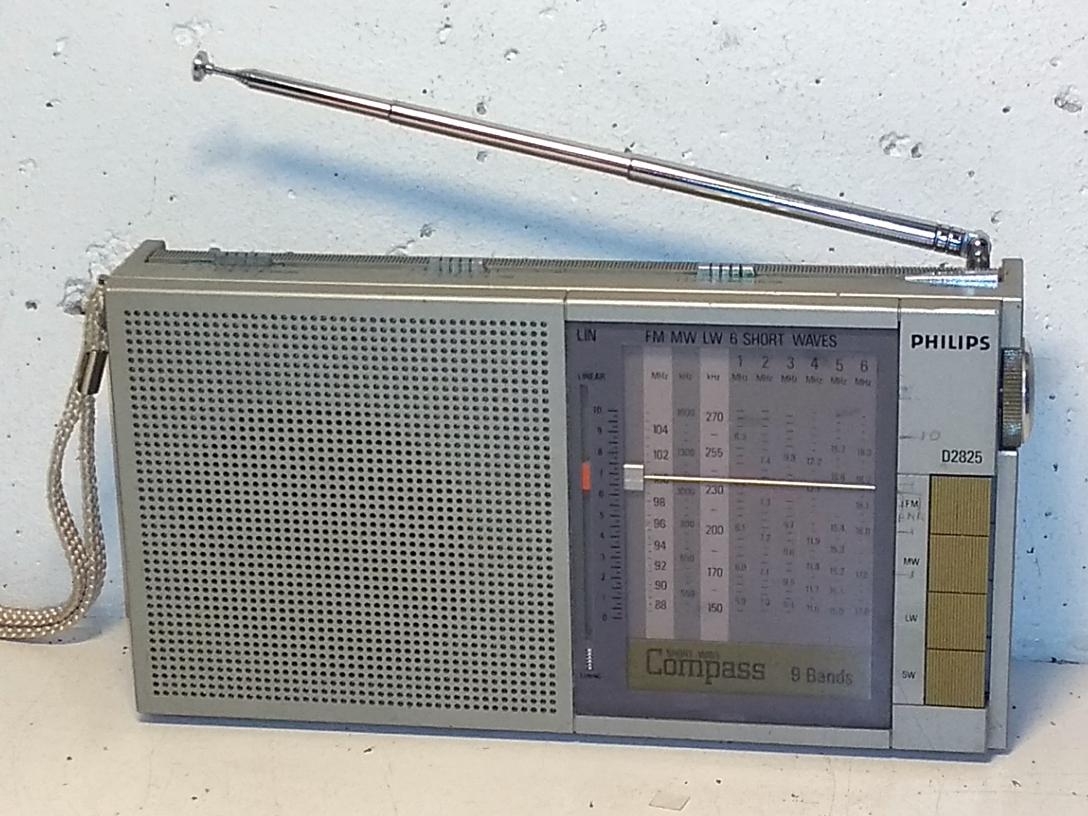 Achterkant
Meestal zwart
Batterijvakje: 4xAA of 4xC
Antenne, soms weg: U-op-I of I-op-U
Netaansluiting
Oortelefoonaansluiting: Geen ringmoertje
Bandschakelaar: Onhandig!
Voeding
Portables kunnen uiteraard op batterijMeest AA of C
Vaker gebruikt op lichtnet!Ingebouwde voeding met los snoer C7Bruingoedjargon: 8-je
Jaren zeventig: alleen batterij
Jaren negentig: externe voeding (DC in)
Halfgeleiders: allemaal ICs!
Jaren 60/70: veel losse transistortjes
D2243: TDA1220, TBA820M, 2 tr, 4 di
Typisch
HF IC
LF IC
Extra amp, rect, stabilisatie
Werkt wel als gewone superhet!
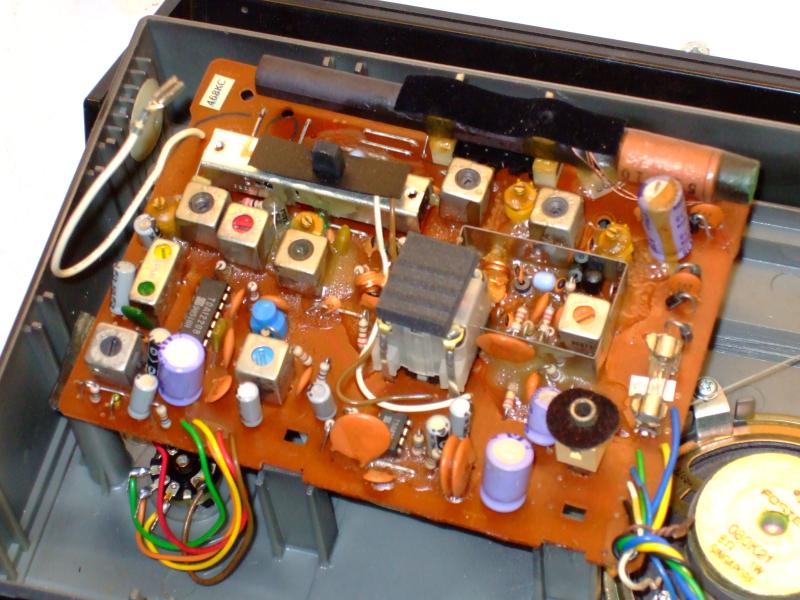 Banden: MG en FM standaard
Rond 1970: MG en LG, soms KG (90RL210)
Jaren zeventig: minder LG, meer FM           Limbo D2010   
Vanaf 1978 alles FM!

“Door afschakelen MiddenGolf moeten veel mensen hun toestel opeens weggooien”
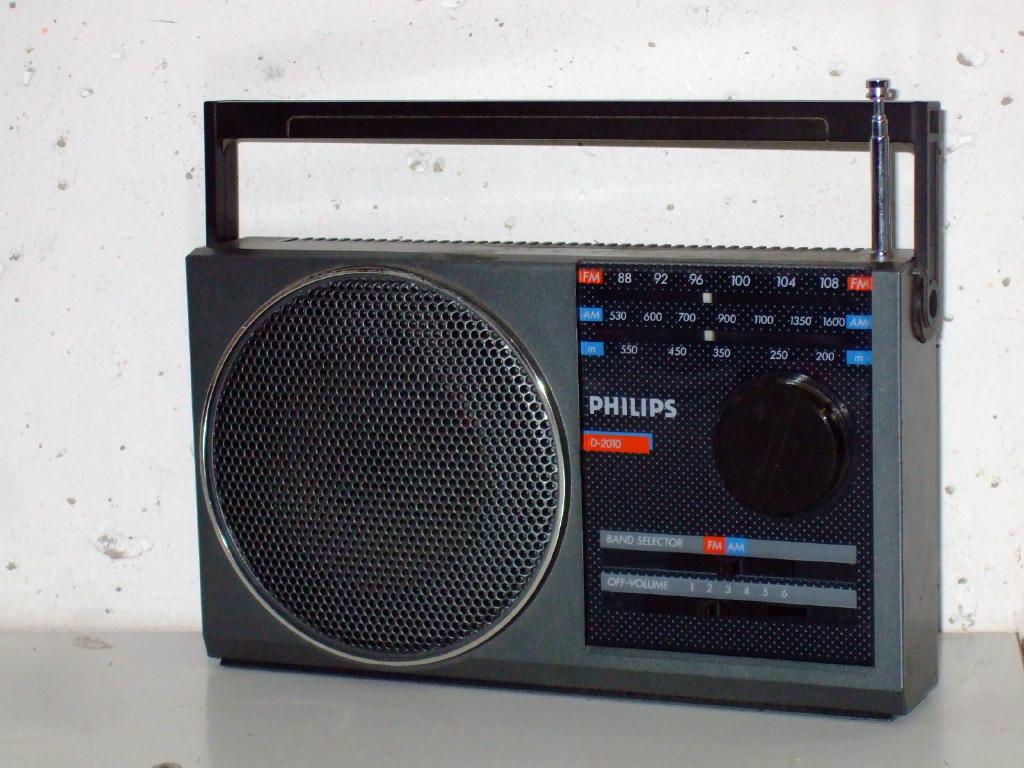 Klassen 0, 1, 2 (tweede cijfer)
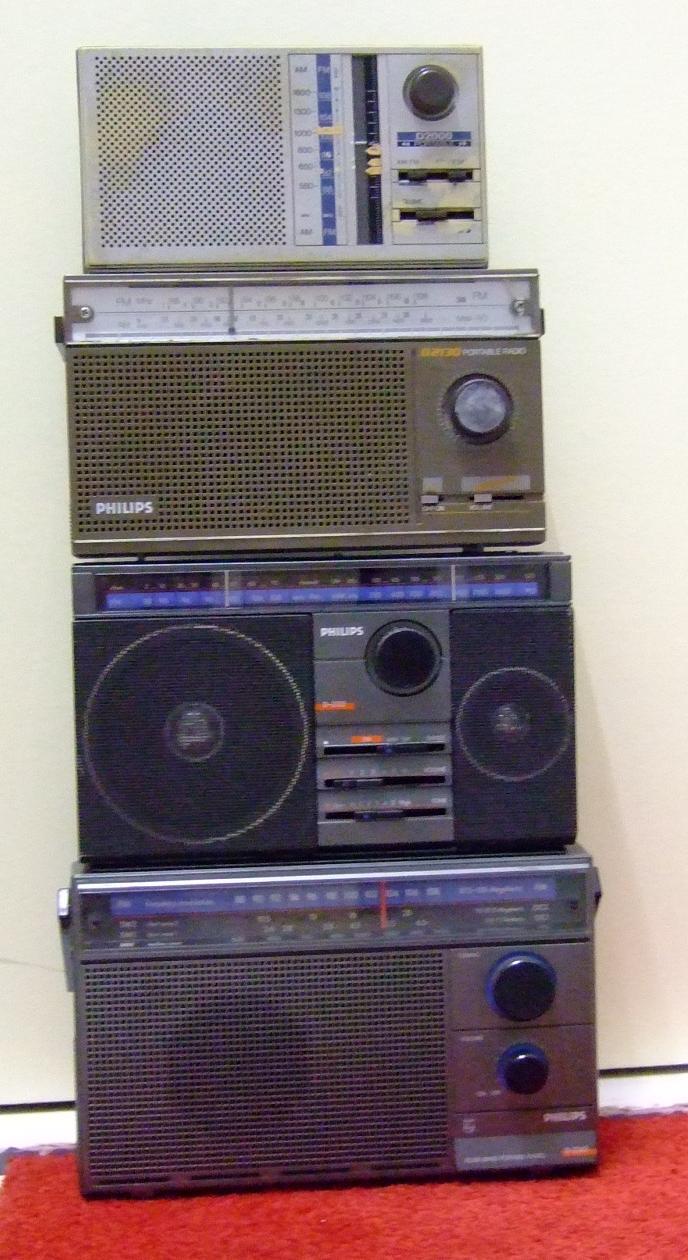 D2000, D2010
MG/FM, net
D2130 ook maar groter
D2122
LW
Toon (Pot+C)
Groter
D2214, D2243
Vier banden
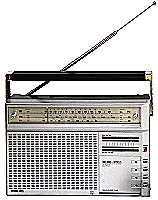 Klassen 4, 6, 8
D2412, 1981
L, M, F
Varicap, 4 presets
D2615, 1981
L, M, T(2.3 – 7.3), K, F
Fijnafst, LEDs
Hoog, Laag, Vol
2xLS, 700mW
D2813, 1981
3W, 3xLS, 6 batt
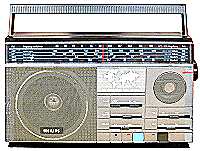 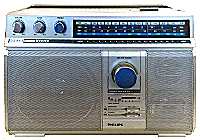 Wereldontvanger D2825
F/L/M/6xK
Batterij 5xAA
1 LS, 1000mW

Geen 230V maar DC plug
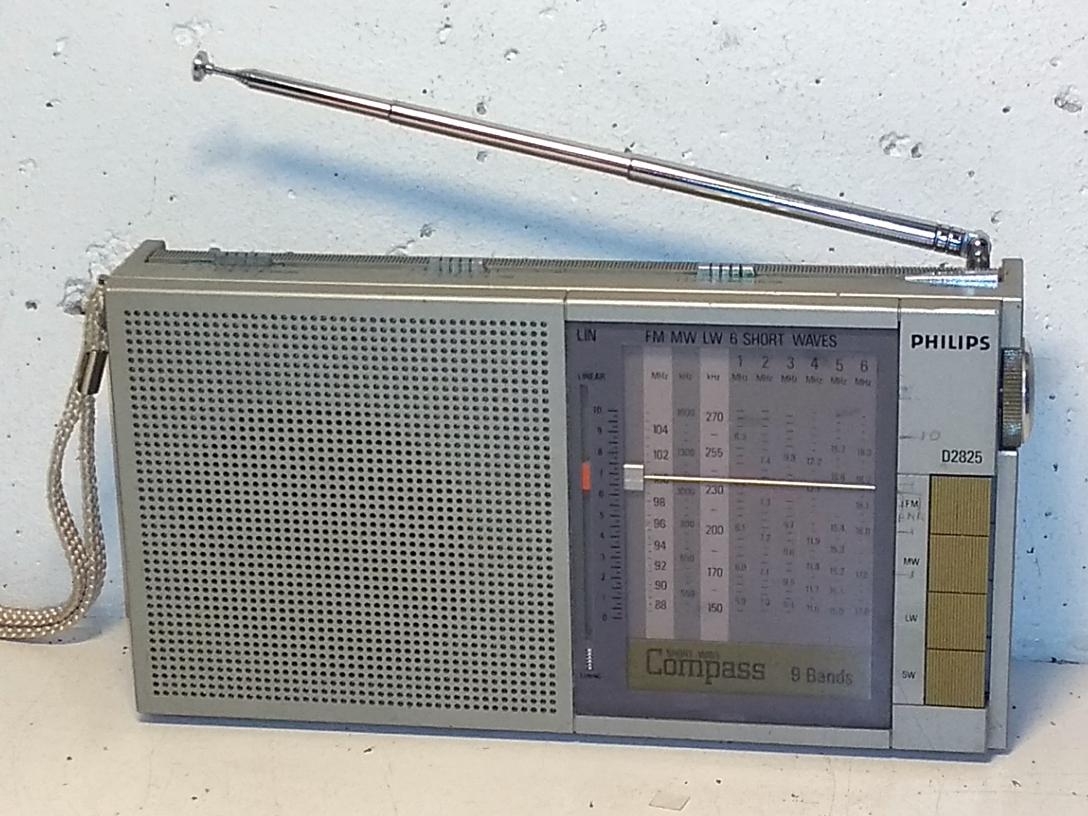 4. Tropenband: Tussen M en K
LG alleen in Europa, TB alleen in Tropen:Waarom radio met LG en TB?

MiddenGolf schaal tot ca 1,6MHz (180m)
KorteGolf begint bij ca 6MHz (50m)
Wat gebeurt daar tussenin?
Tussen Midden en Kort
MG tot 1600k, KG vanaf 6M
Op KG stukjes voor Omroep en Amateurs
Daartussen: vroeger P2P communicatie, nu ???
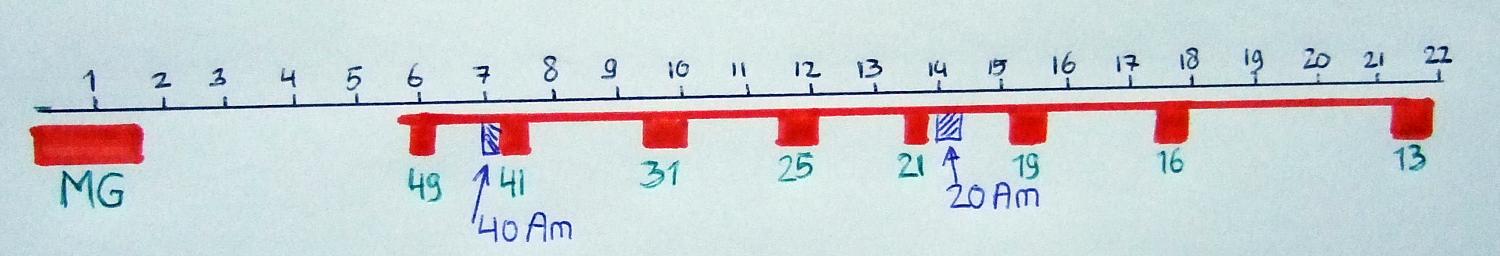 Naam Visserijband: Scheepstelefonie
Tussen 1800 en 2800 kHz op Noordzee
Werd rond 2007 nog (sporadisch) gebruikt
Luisteren bij storm
Zendertjes ca 30W

Nu afgeschaft!
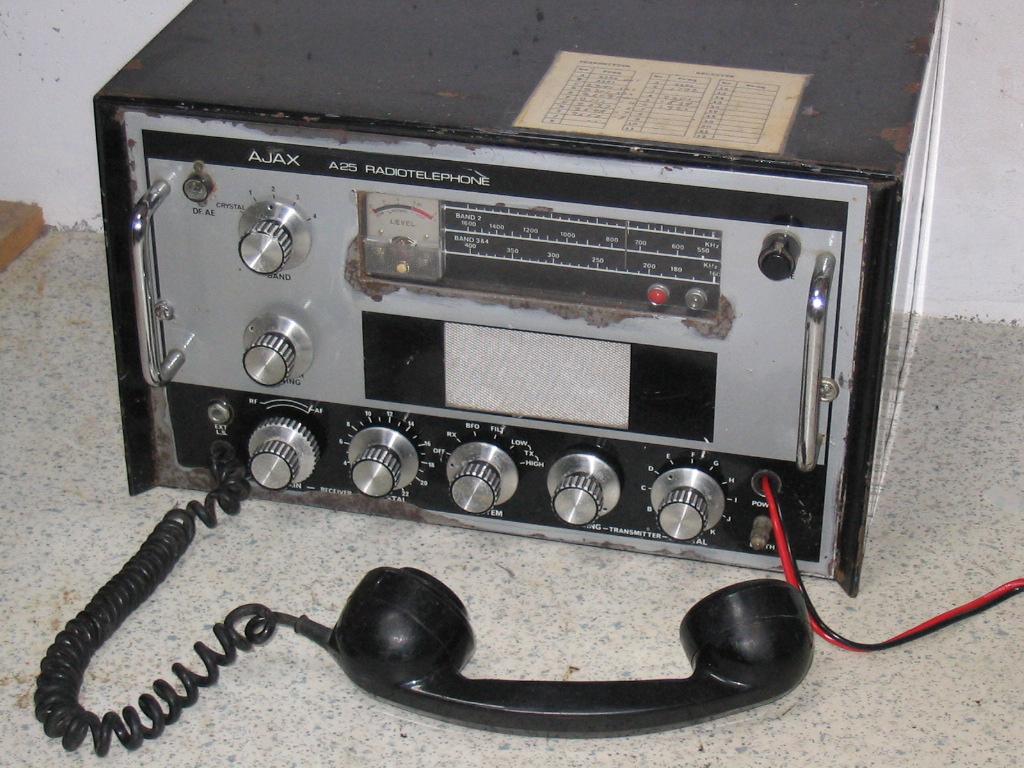 Mijn interesse: Sloper Troper
Sloopradio voor proef digitale afstemindicatie
8 buizen ~1956

Tr: 1,6 – 5 MHz
80m, 160m,60m, 75m, piraten
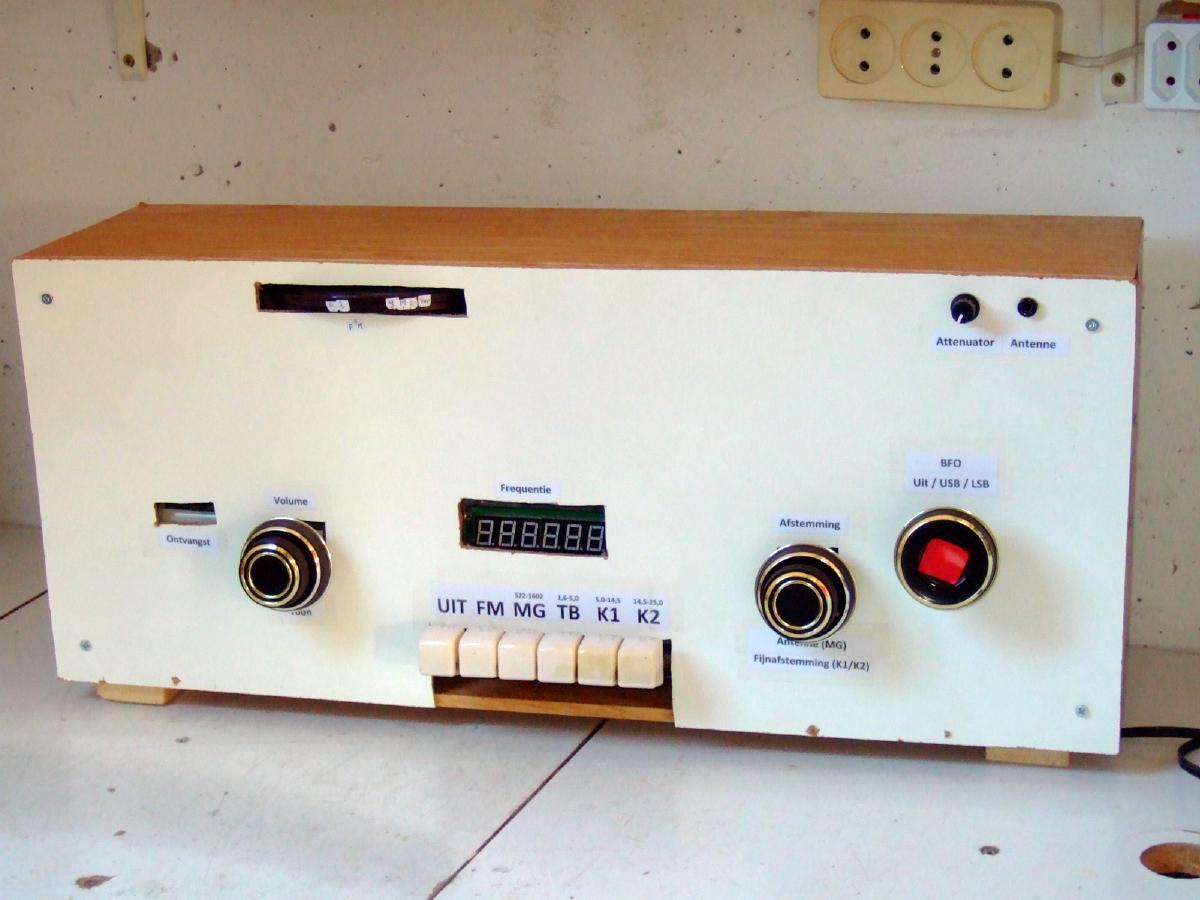 Tropenband
MG storingen rond evenaar
Grote landen: Brazilie, Indonesie, India
Bereik van zenders: 1500 tot 2000km
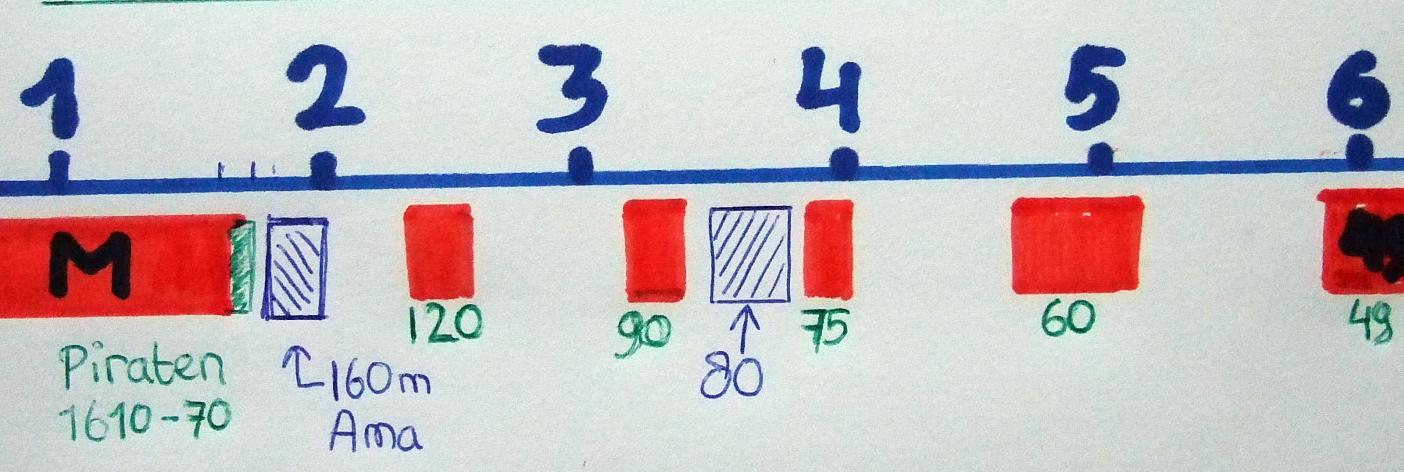 Buitenbandse stations
Weer 5450U, 5505U
Number Stations
The Buzzer 4625
The Pip 3756
Web: Priyom.org
Waarschijnlijk meest spionageberichten
Dodemansknop? Uitval triggert atoomaanval?
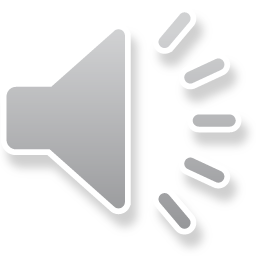 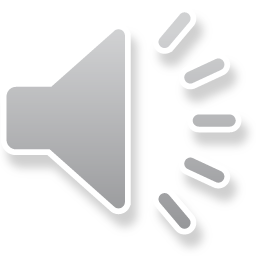 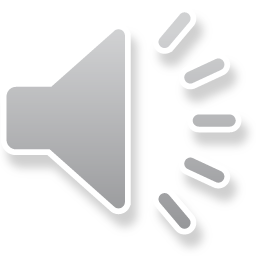 Philips Tropenradio’s
Geschikt voor 120, 90, 75 en 60m
Gat tussen 41m en 31m
Afstem-C kan verhouding ca 1 op 3
KG vanaf 9, loopt verder door t/m 13m
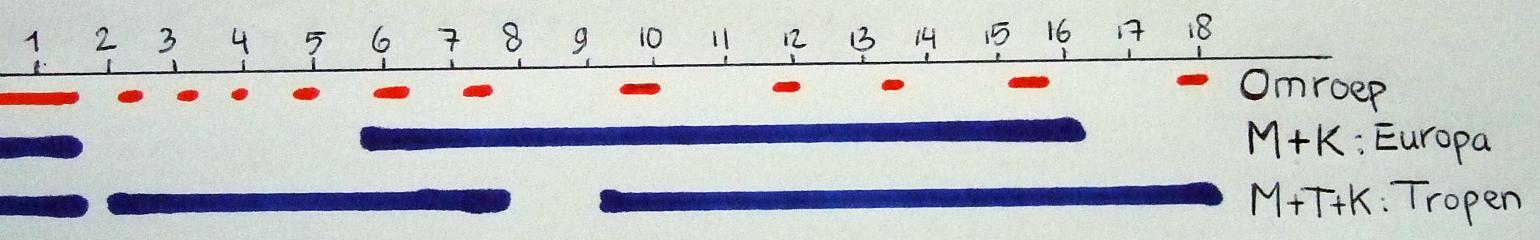 Tropenontvangst
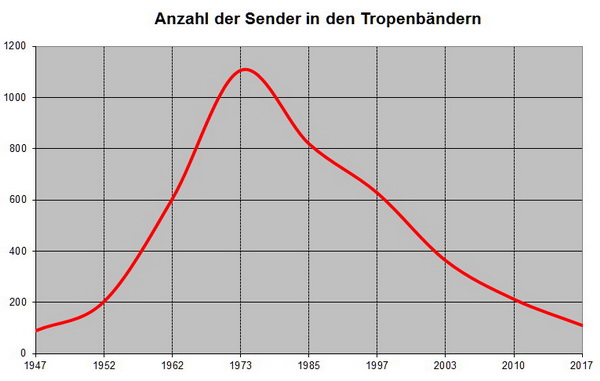 Omroepzenders hier niet te horen
Voor amateurs isEZB vereist
Op 75m Europese omroep (Du, 3x)
Ongeveer drie stations op TB?
Gepriegel
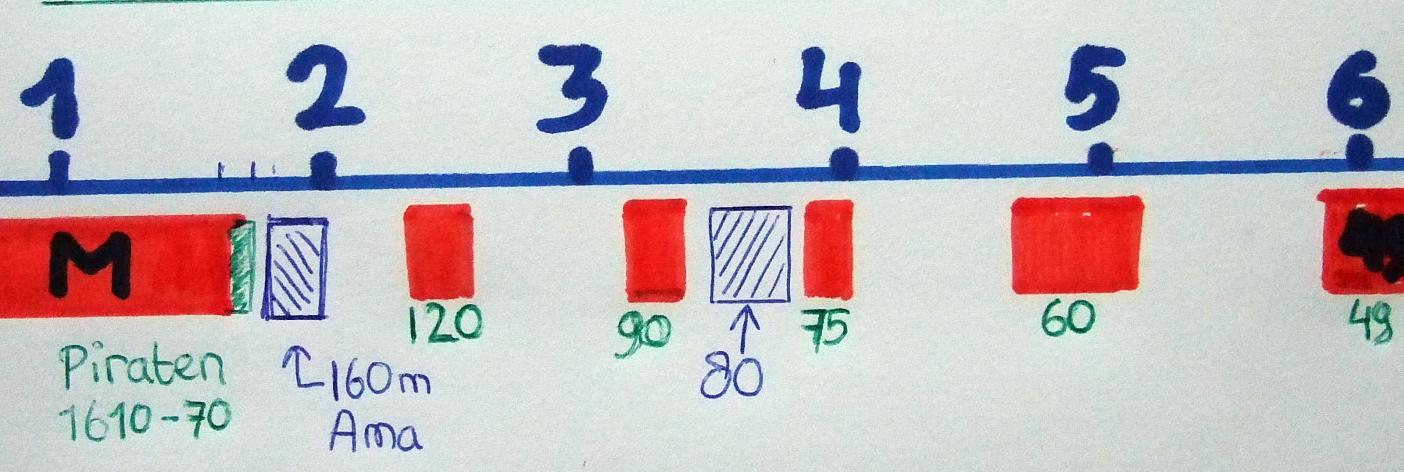 5: De D2243 (en D2214)
D2243: Tropenversie van D2214 (LMKF)
Schaal: 2.3 – 7.3 kilohertz
Bandschakelaar achterop
TDA1220 (RF), TBA820M (AF), 2 tr, 4 di
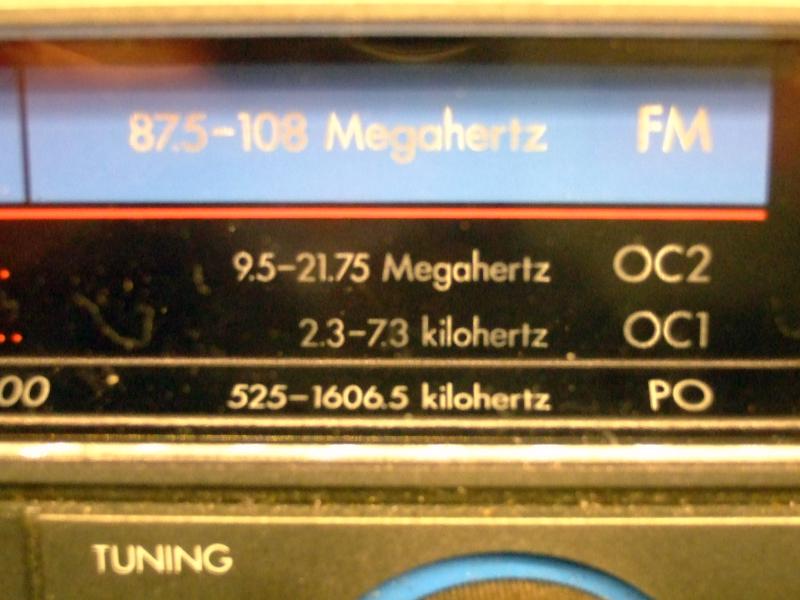 Klacht: Brommetje
Zoon wil luisteren in bed, D2243 meegegeven
Retour, “Zoemt” zacht!, D2010 mee
D2243 stuk of normaal?

Snaar in kast
LS klein!
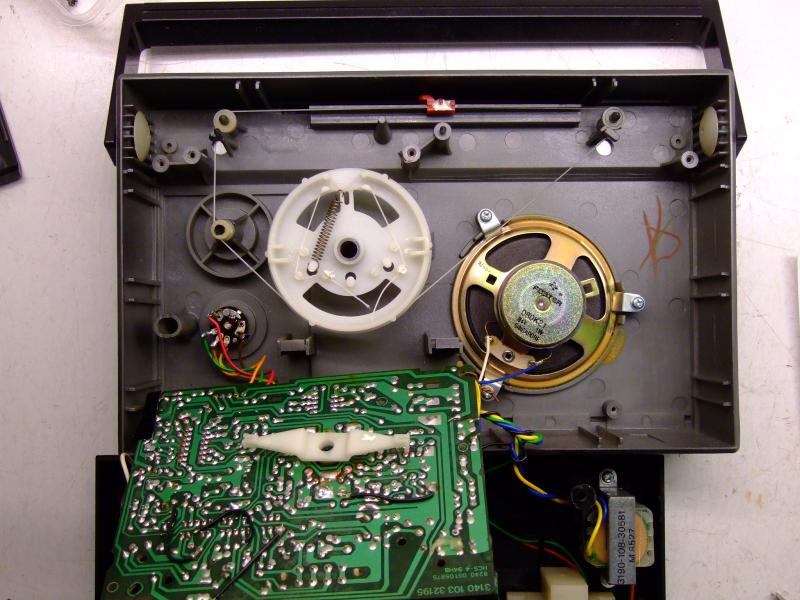 Documentatie
NVHR.nl (uiteraard!)
RadioMuseum.org, elektrotanya.com
DocTSF.fr
Veel Franse toestellen
Veel Philips, speciaal LG
Wat was het niet?
Defecte voedingselco 
Defecte ratel-C
Strooiveld van voedingstrafo
TBA820 bromcompensatorelco
Te hoge stroomafname
Speakerverstijving: meer laag??
Oplossing: Rep of Mod?
Twee voedingselco’s parallel
Geen actieve stabilisatie
R van 20Ω, klaar!
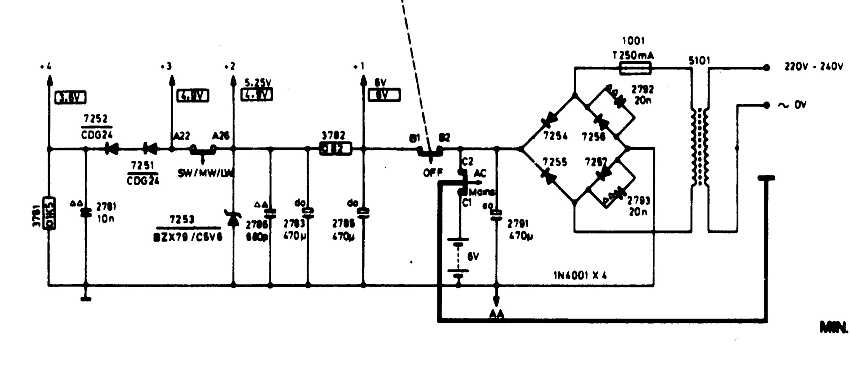 Sluipverbruik
Schakelaar en zekering in laagspanningsdeel
Eerste elco altijd onder spanning
Trafo trekt circa 1W, jaarlijks 9kWh (a 2€)

Radio was 1€ op rommelmarkt (3 gekocht)

Radioverzameling aansluiten via schakelaar!
Verbruiksmeting
Grundigs zijn veel duurder!!  (1,5 – 2W)
Aanpakken die vampier!
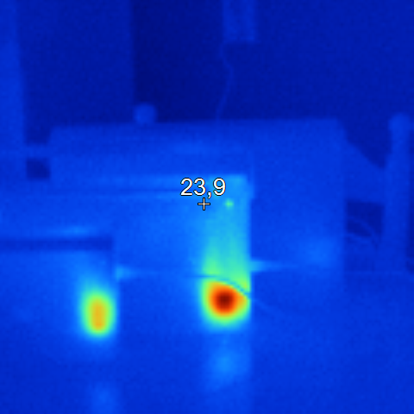 Schakelen in snoer
9V SMPS
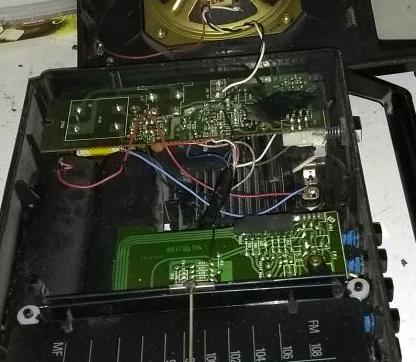 6. Luxe 9, PLL dubbelsupers
Bekend: D2999, Tafelmodel
Ook: D2935, Portable
Iets simpeler maar grotendeels gelijk
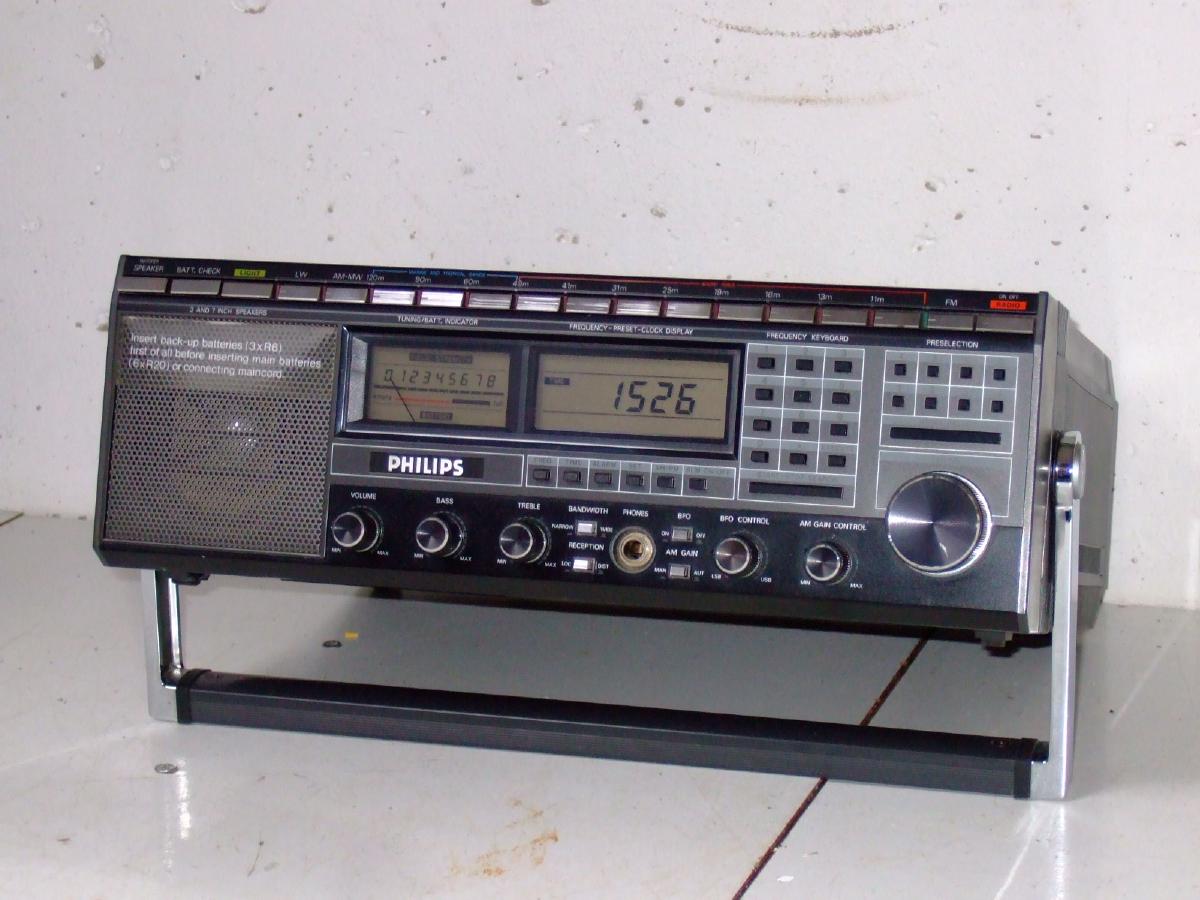 Een hoge eerste MF
MF1 is 55000kHz: Spiegelfrequenties luchtvaartband
Kristalfilters op 1e MF
MF2 is 455kHz

Spiegelstoringen onmeetbaar
Afstemming PLL
Eerste LocOsc is PLL, digitaal gestuurd
Veelvouden van 1kHz
Afwijkingen onmerkbaar klein

Vgl Satellit 2100:Dit veel beter!
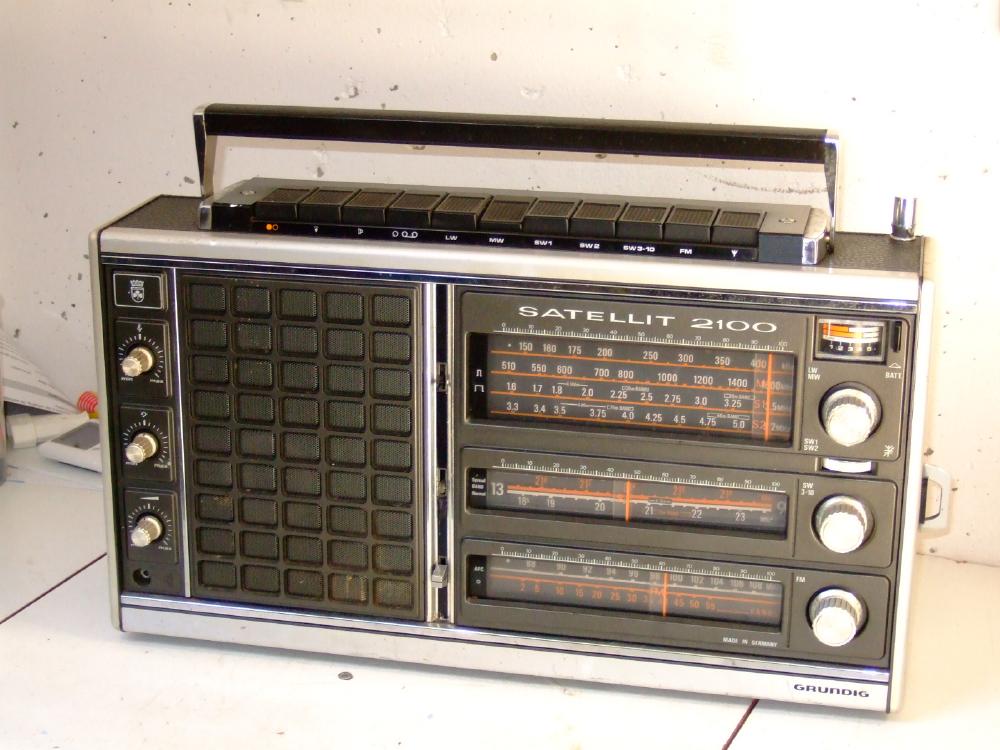 Verschillen D2935 vs D2999
Vormfactor: portable vs base
Geheugens: 9 ipv 16, geen klokje
Luidspreker: 1 ipv 2
Antenne’s: klem, niet schakelbaar
RF regel: alleen SSB
Minder knoppen
Zwak punt D2935: Front barst door UV licht
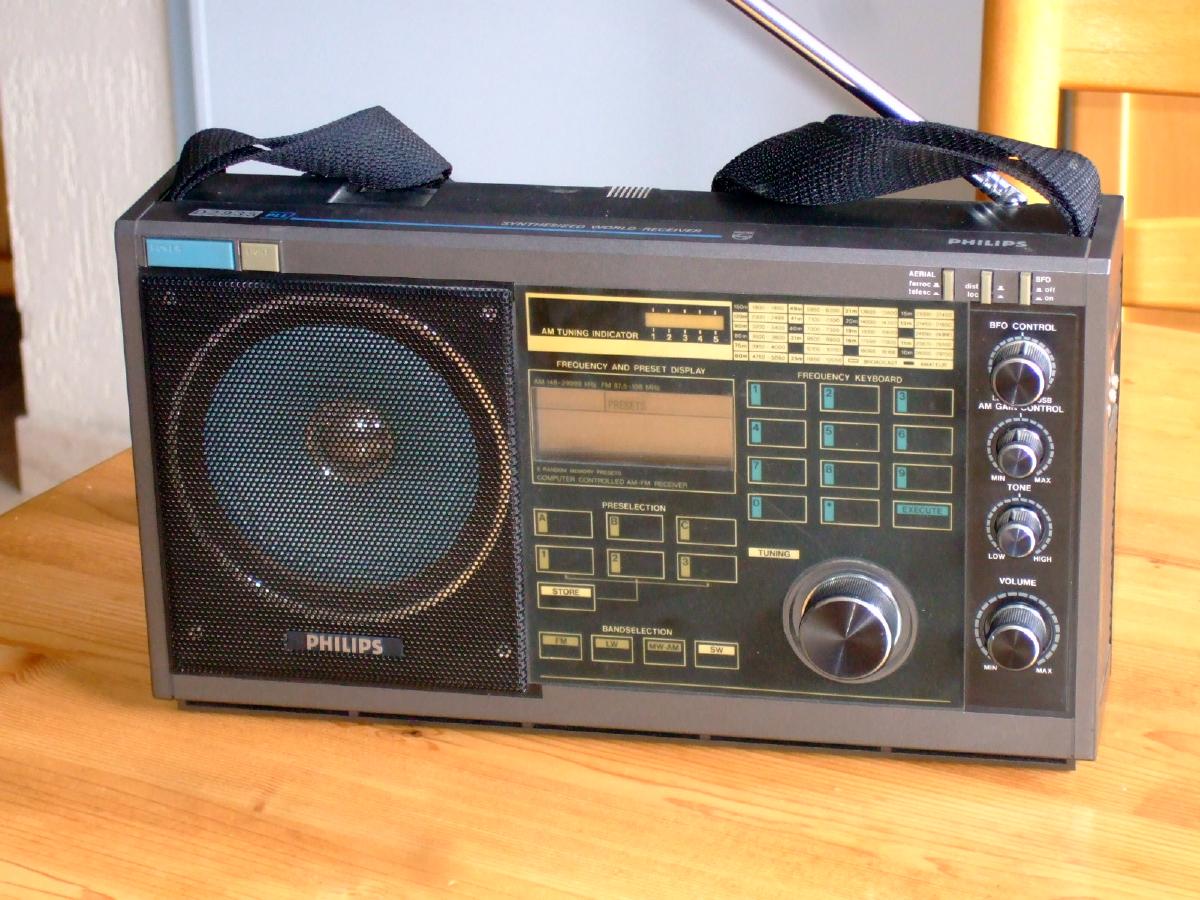 Deze D2935
Van eerste eigenaar, Winfried
10 okt 1987 bij Mikro Electro Goes
Prijs Fl 549, Sony ICF7000D ingeruild
Groter SSB knopje 
Bonnen en originele boekjes

Zwak punt: Front barst door UV licht
7. Na de jaren 80
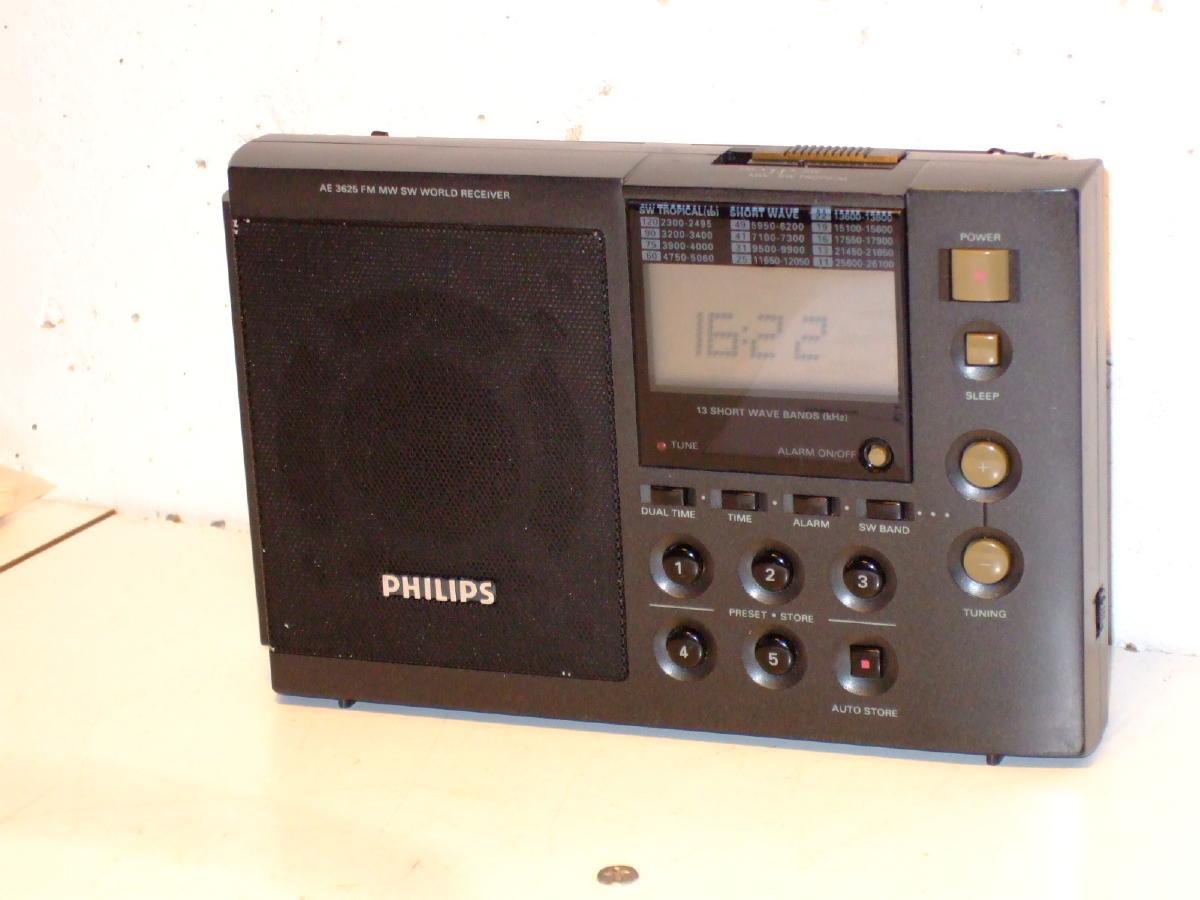 AE3625, 1994
Klein en zwart
PLL 
DC 6V of 4x AA
Spriet + ferriet
FM, presets
Nog steeds single conversion superhet
Wat hebben deze radio’s NIET?
PLL afstemming, directe frequentie
Automatische zenderinstelling
Dubbelsuper
Stereo
Searching, Scanning
RDS, DAB+, DSP, MP3
Accu, zonnecel
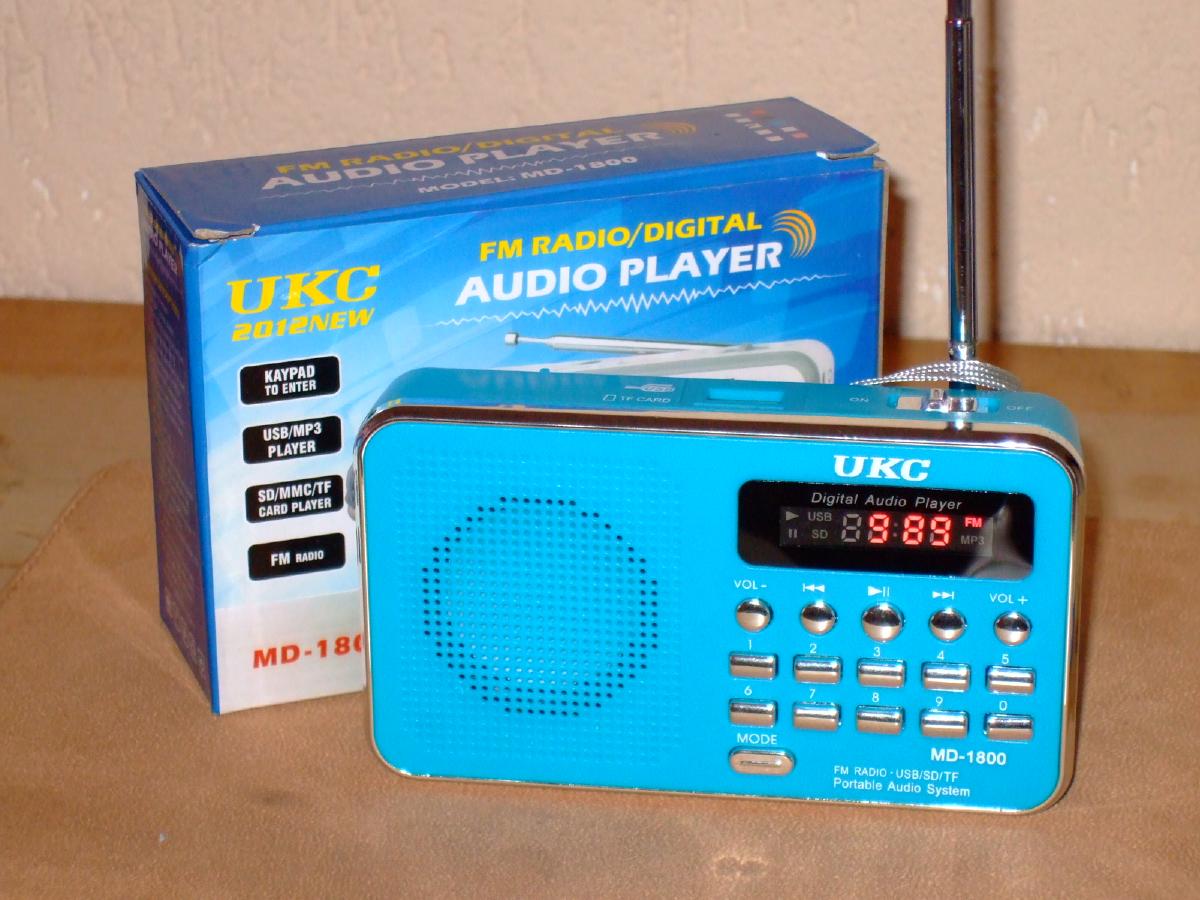 8. Luisterproef: Alles proberen!
Caroline 648kHz, Praag 954kHz
Paradijs 1467kHz
Piraten 1611-1660
75m station: 3955/75/85/95
41m, 7200-7500kHz omroep
Luxemburg effect (geluid 234  op 162)
Kwaliteit van FM
Klaarzetten
Sharpie, Hurricane
D2000, D2010 
D2122, D2130
D2243
D2935
AE2300
Schema D2214
Boekjes D2935
Wattmeter
C7 snoeren
Verdeelstekker